You do not need to sign up.
Please register and then get changed in the SH changing rooms. All clubs are from 3:15-4:15pm
PE Extracurricular Autumn 1
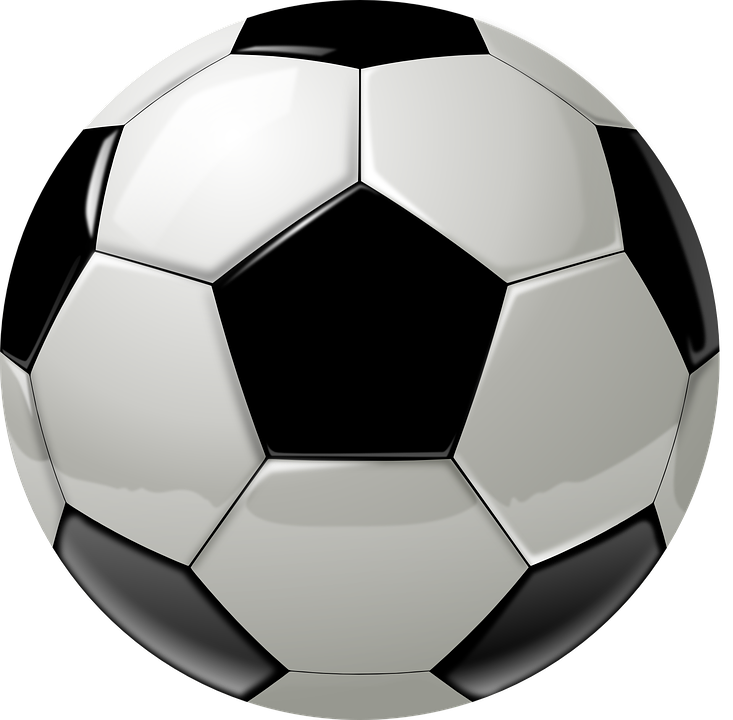 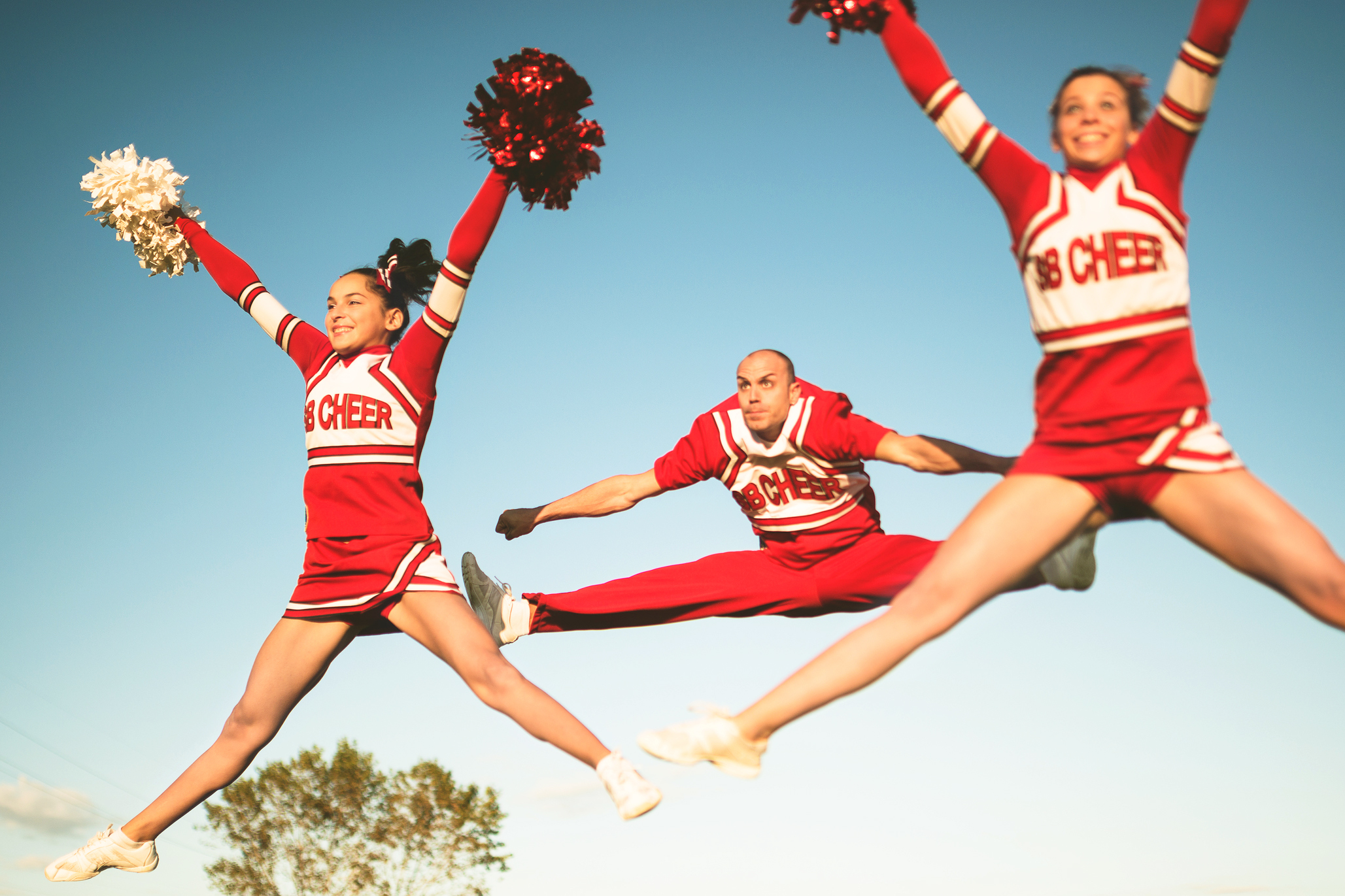 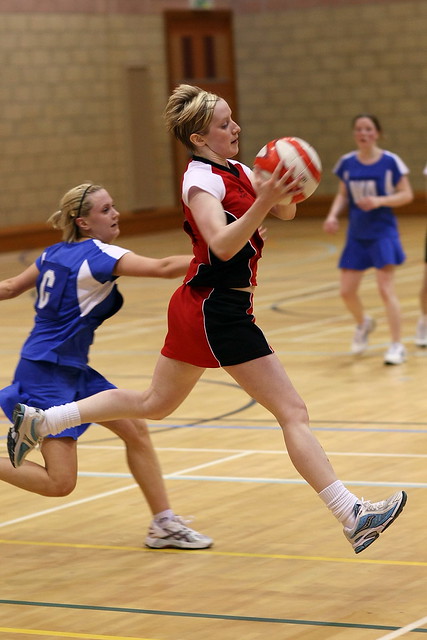 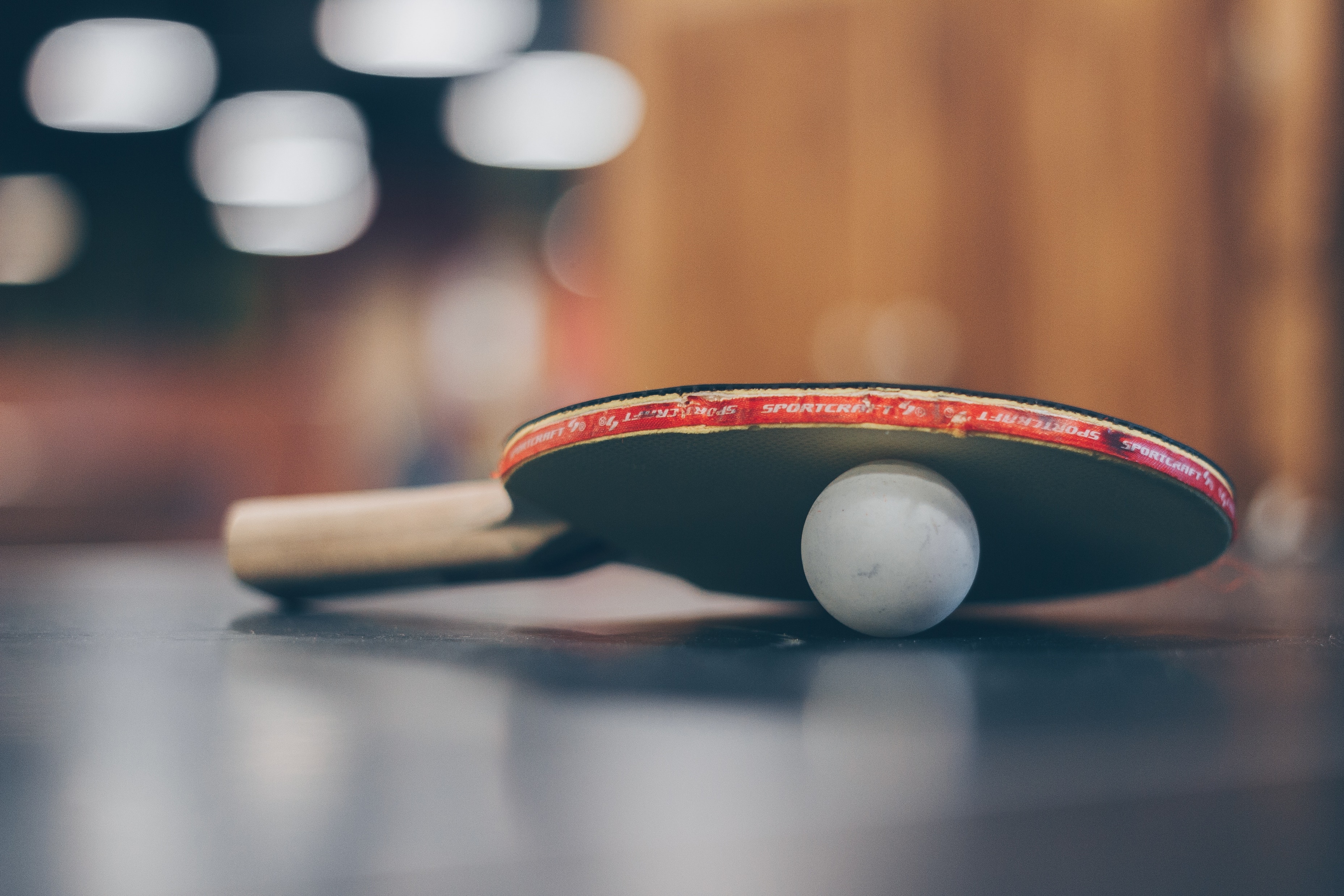 You do not need to sign up or get changed. 
Please just put your trainers on.
PE Lunchtimes Autumn 1
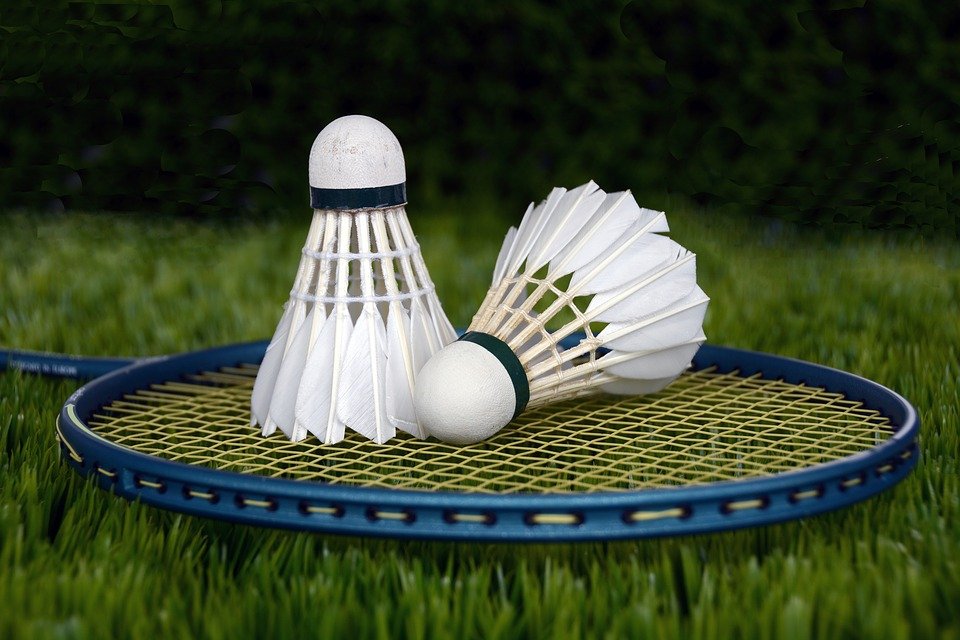 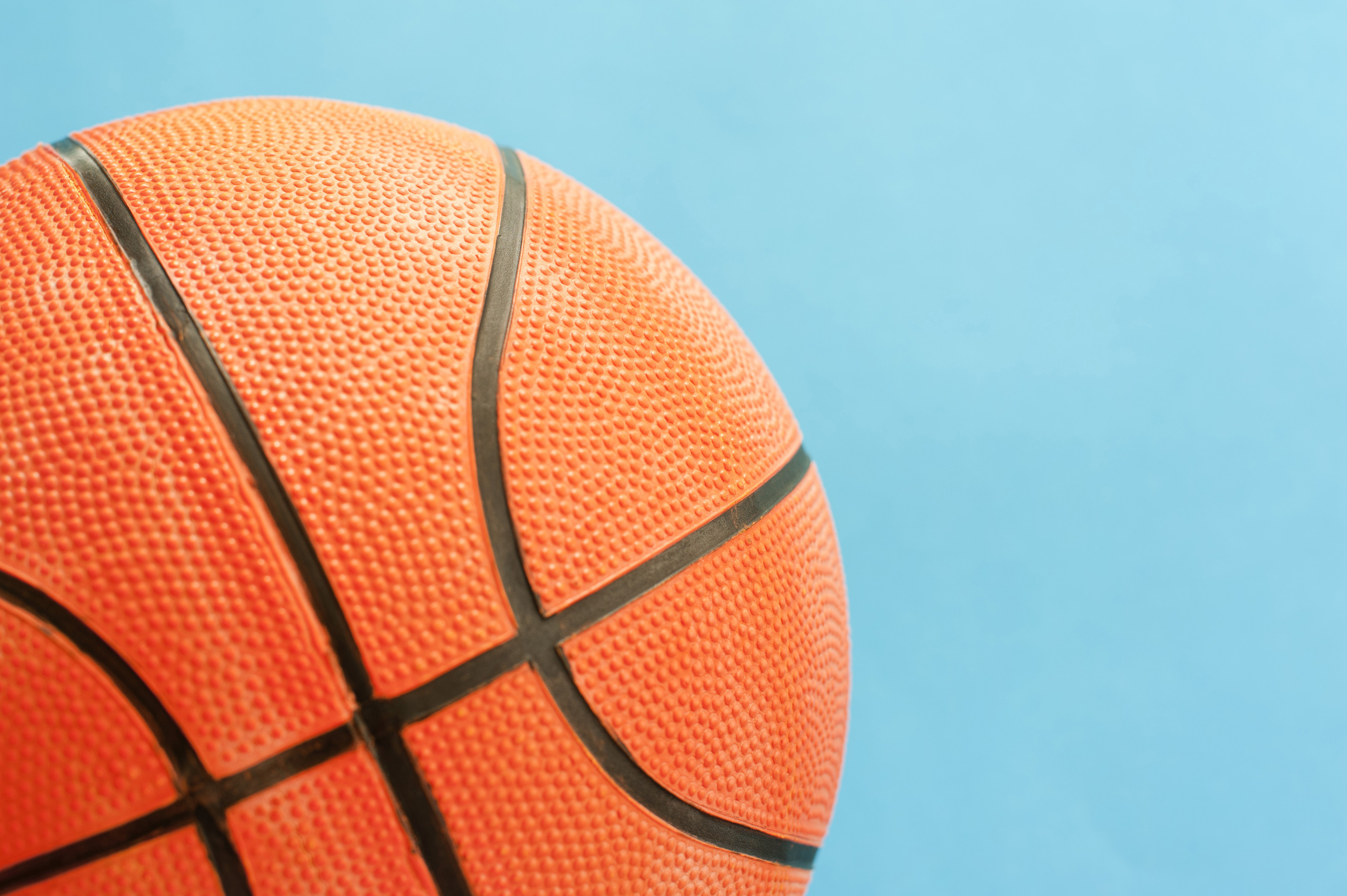